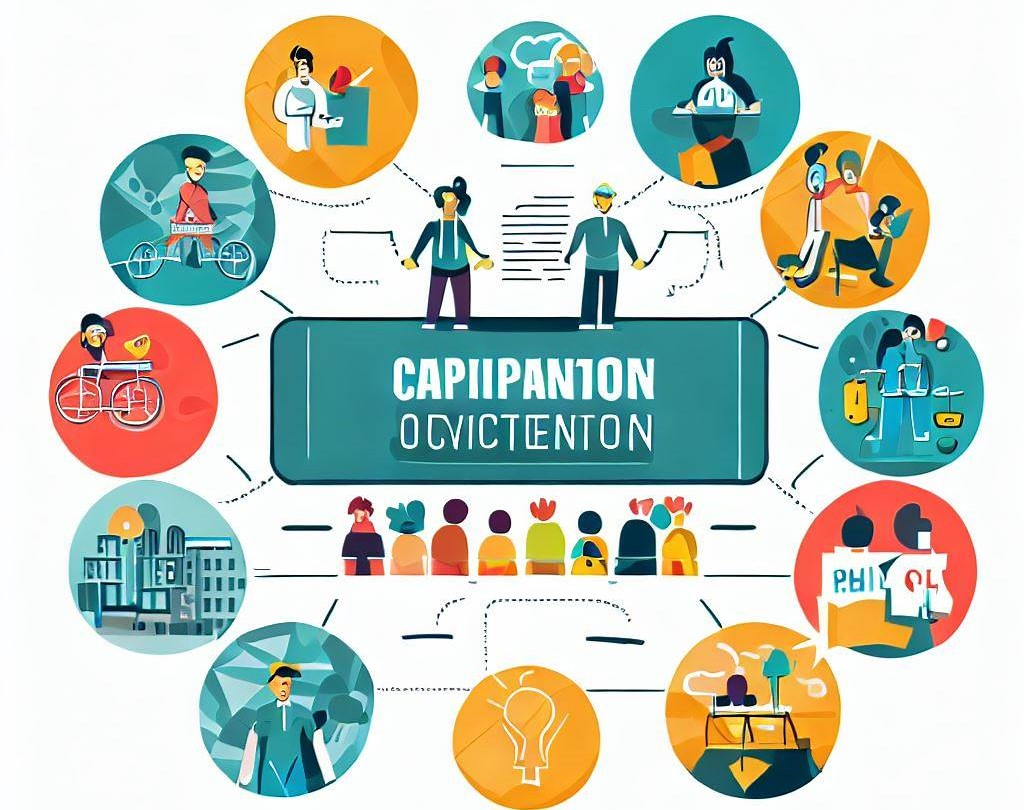 Informe de resultados construcción colectiva del Plan de Participación Ciudadana Minjusticia te escucha 2023
Contenido
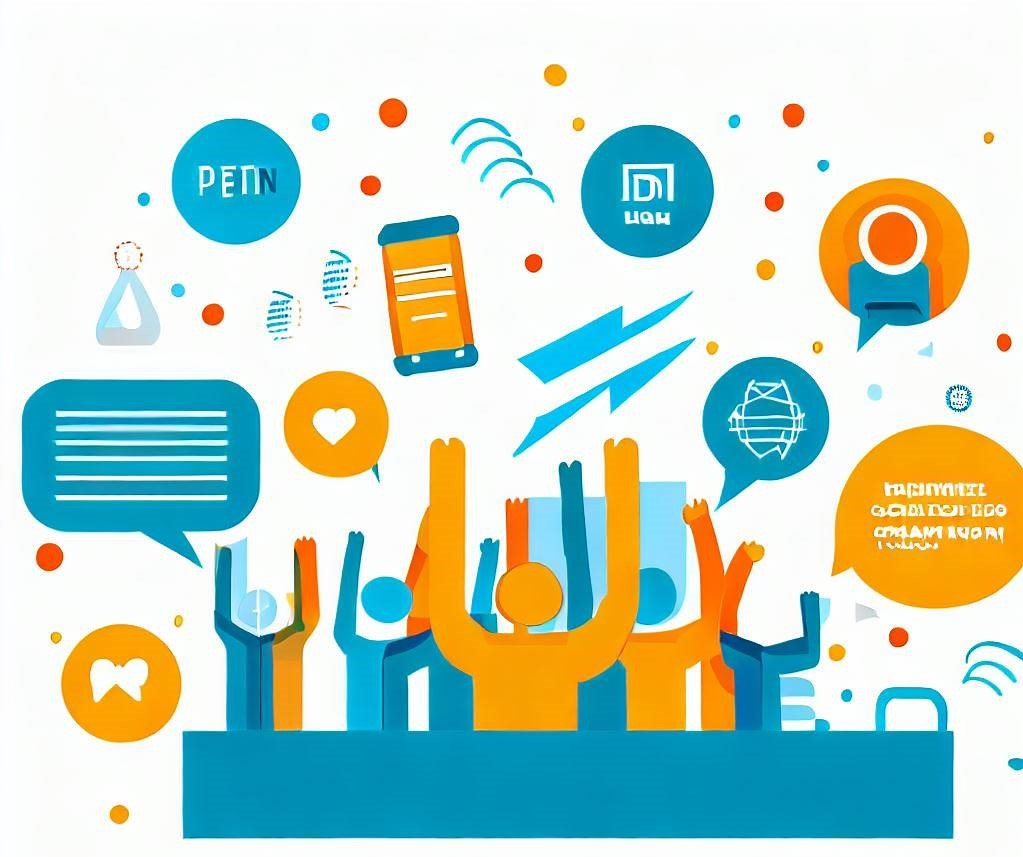 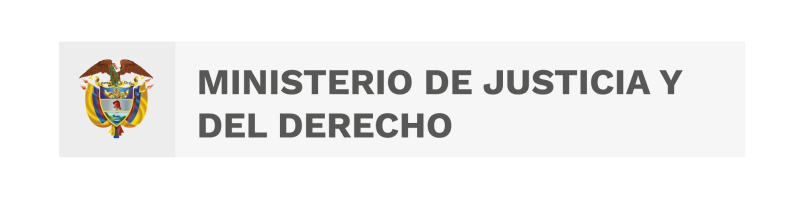 Objetivo del informe
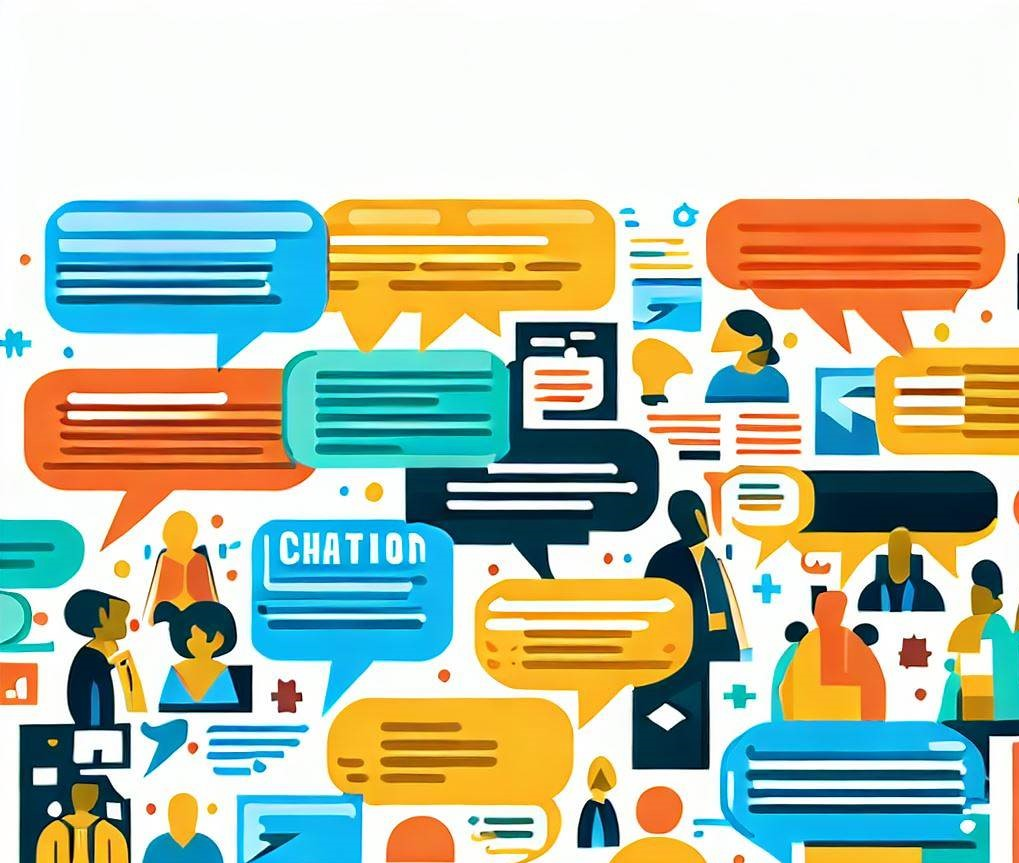 los	resultados	del
Dar	a	conocer
ejercicio de diálogo de consulta  realizado con la ciudadanía y demás  grupos de interés del Ministerio de  Justicia y del Derecho, para la  construcción colectiva del Plan de  Participación Ciudadana – MinJusticia  Te Escucha de la Vigencia 2023.
Fases de la acción de diálogo
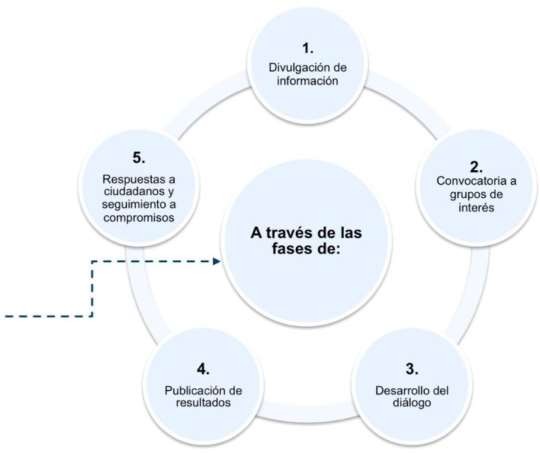 ¿Cómo se desarrollo  la acción de diálogo?
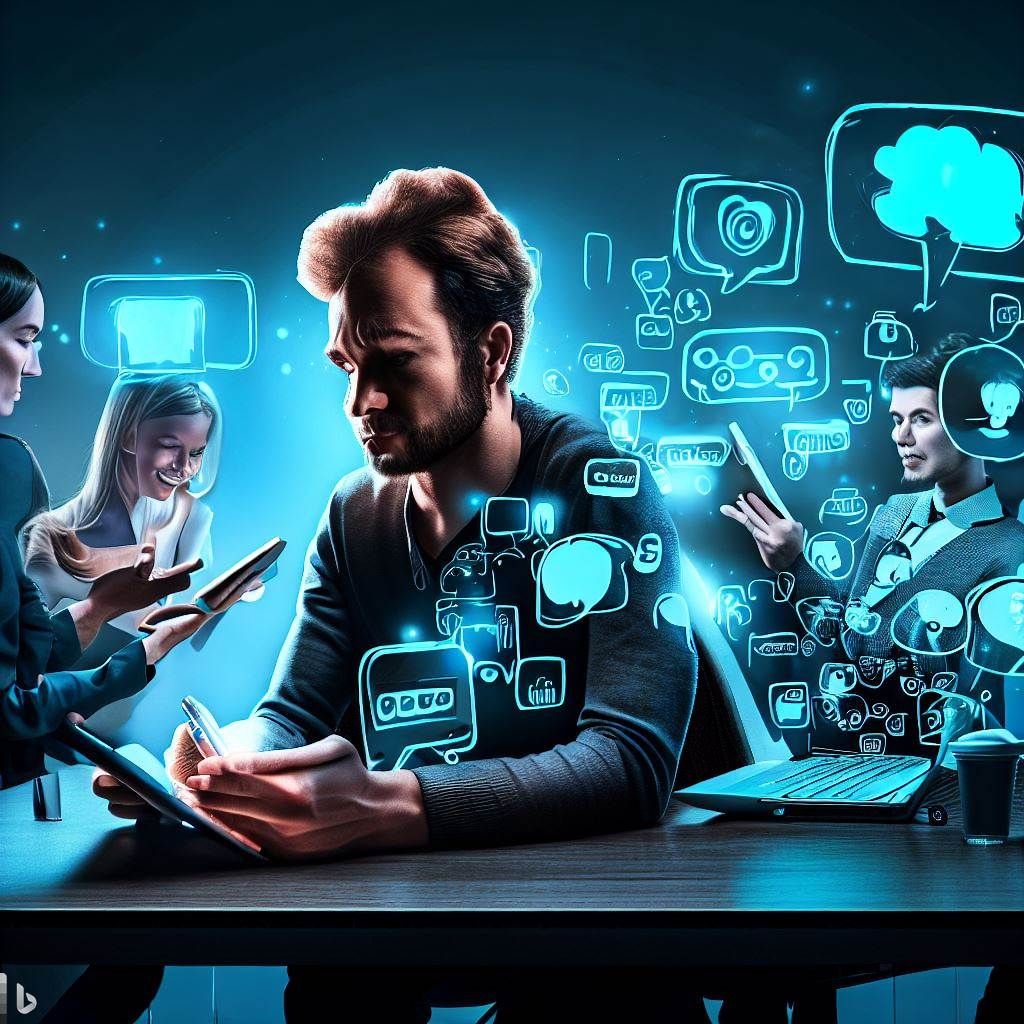 Resultados y evidencias por fase
1. Divulgación de información
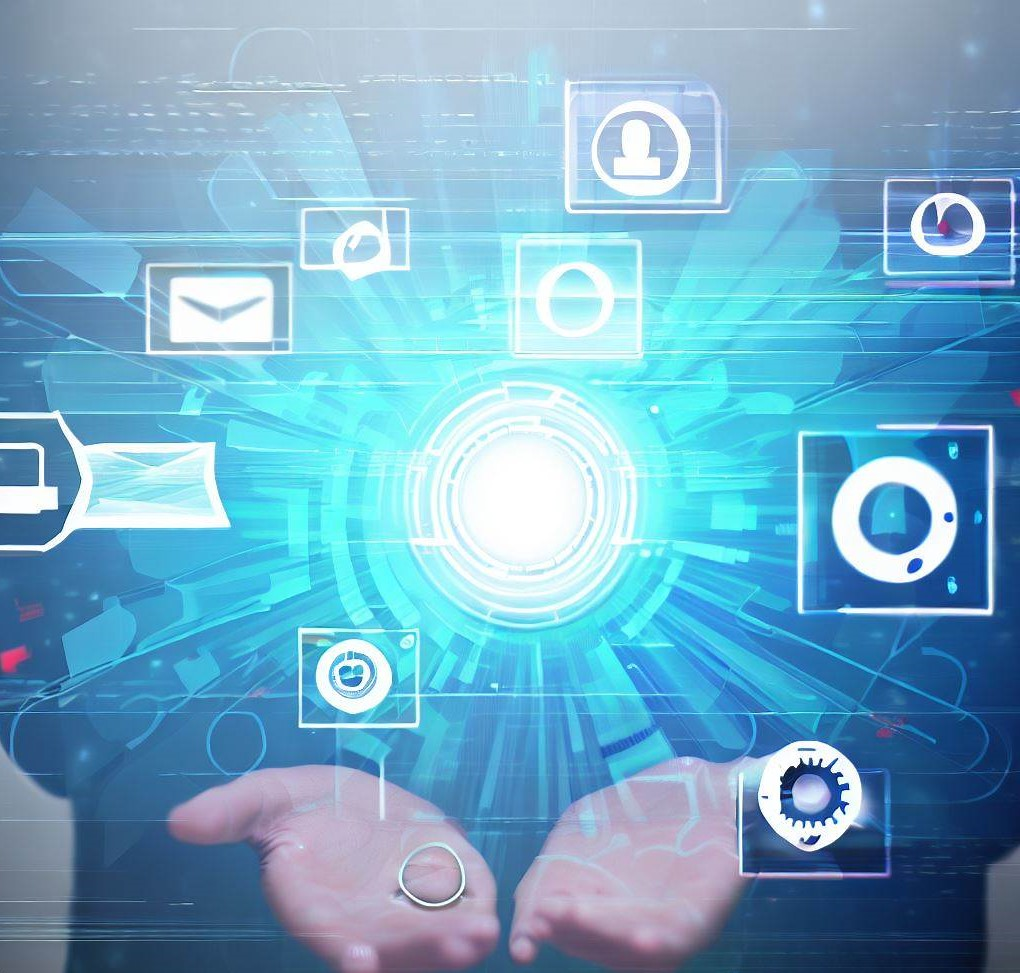 Fecha de  finalización
Canales de  divulgación
Fecha de inicio
Sitio web  institucional
Aulas Virtuales Minjusticia
Formulario Virtual
26 de abril de
2023
14 de marzo de  2023
Resultados y evidencias
¡MinJusticiateescucha!
1. Divulgación de información
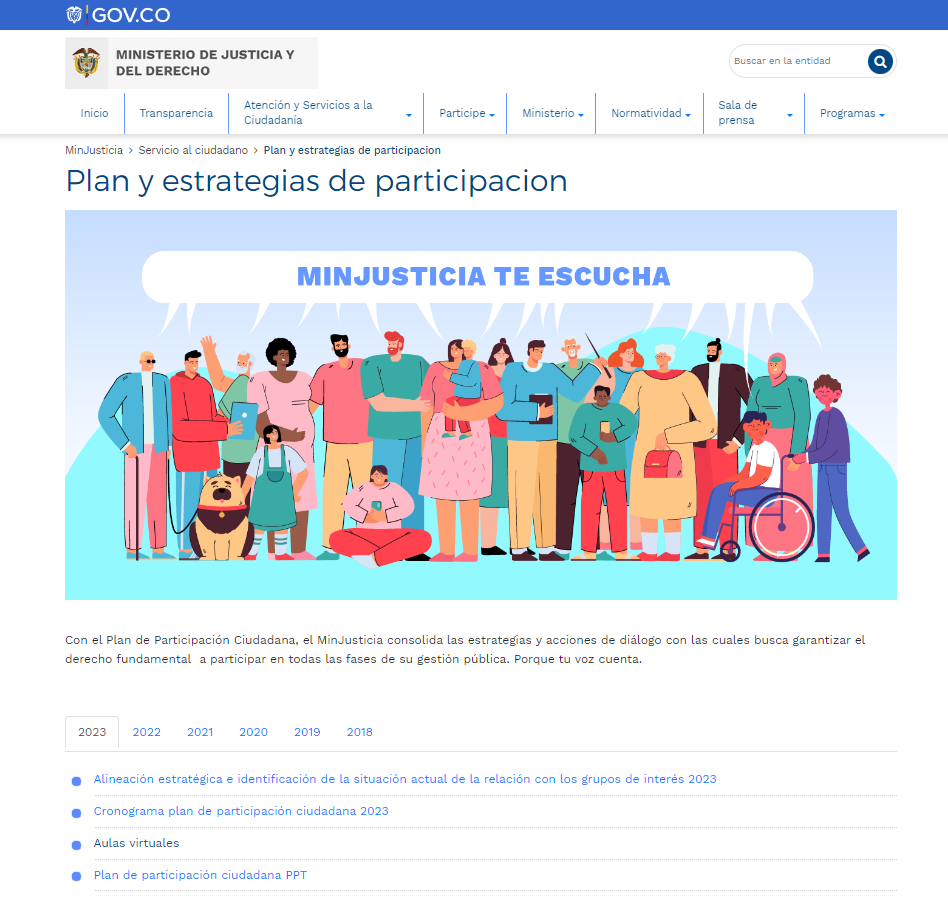 Sitio web institucional

https://www.minjusticia.gov.co/partic  ipe/plan-y-estrategias-de-  participaci%C3%B3n
¡MinJusticiateescucha!
Resultados y evidencias
1. Divulgación de información
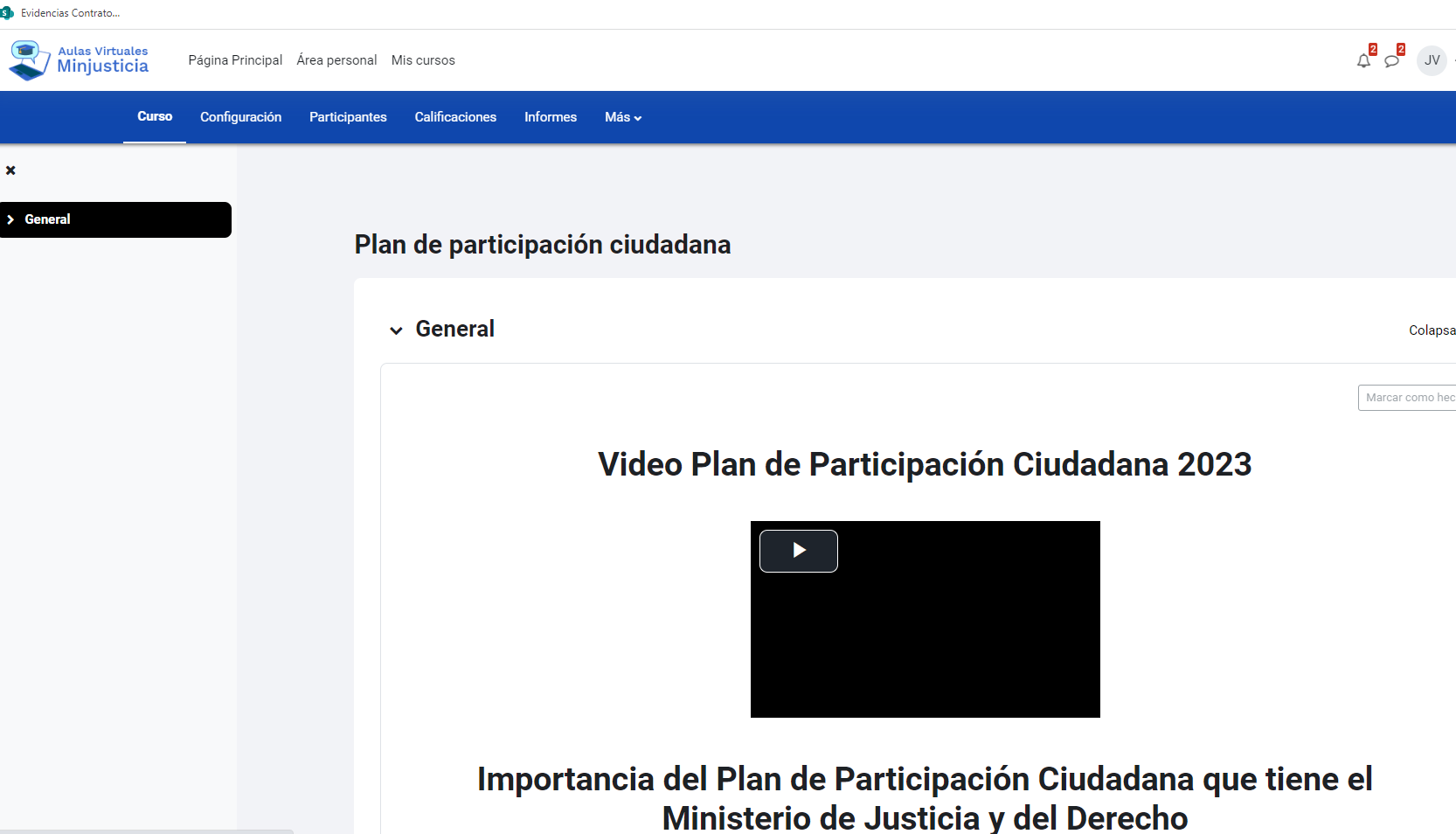 Aulas Virtuales Minjusticia

https://aulasvirtuales.minjusticia.gov.co/course/view.php?id=165
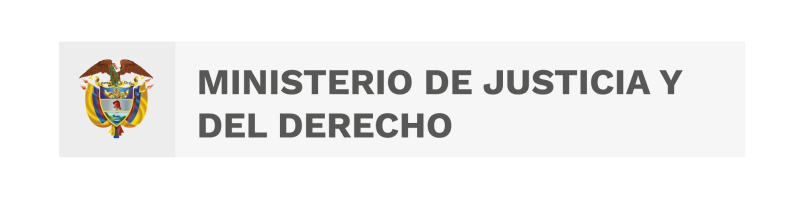 Resultados y evidencias
¡MinJusticiateescucha!
1. Divulgación de información
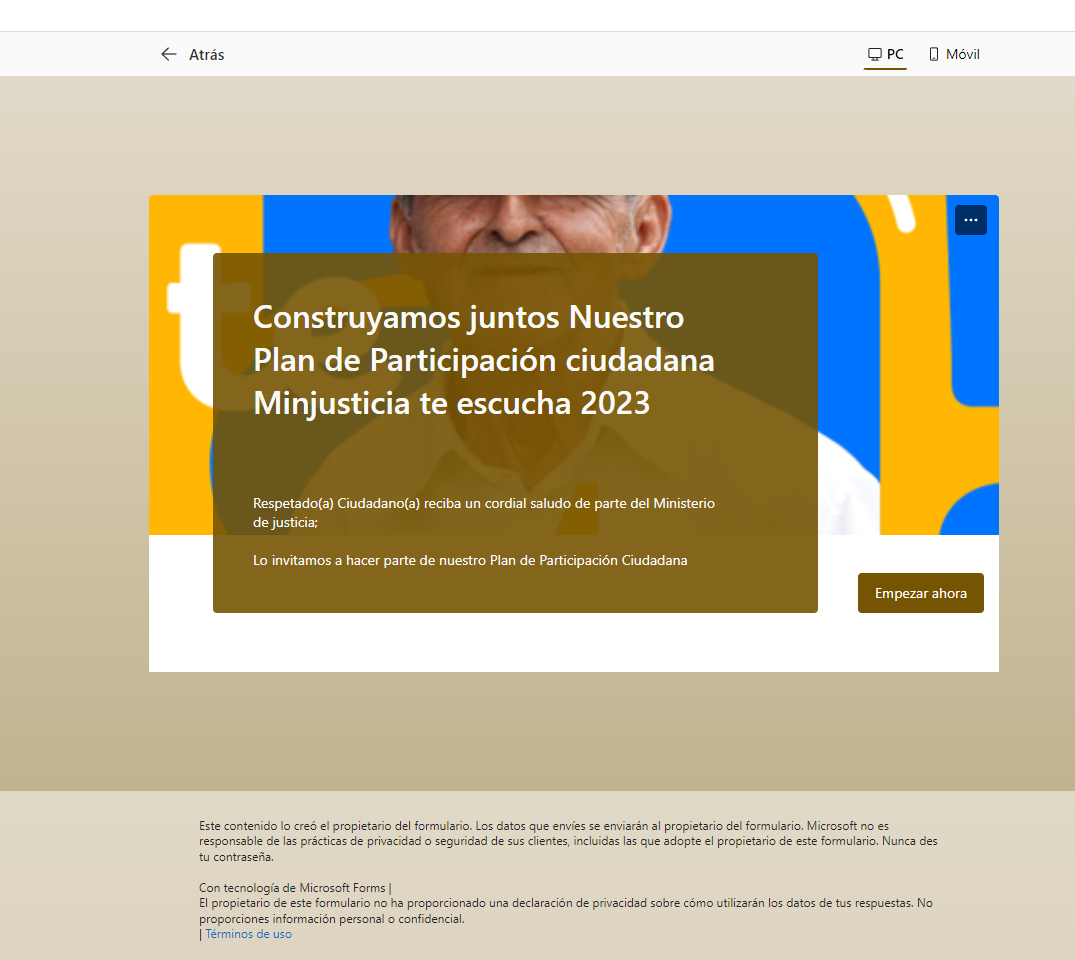 Encuesta vía Microsoft forms

https://forms.office.com/pages/designpagev2.aspx?auth_pvr=OrgId&auth_upn=dialoguemos%40minjusticia.gov.co&lang=es-419&origin=OfficeDotCom&route=Start&sessionid=34751c6b-b3c8-4426-a0f9-a287ddfd984e&subpage=design&id=zfse-ze-OEKE0k-sLHVR3D2ePDRi23BPv2ebwCAaKPRURDBLVTJUR0E0QUVPMFRIU1kyMDBXRkhMQy4u&topview=Preview
Resultados y evidencias
2. Convocatoria a grupos de interés
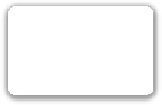 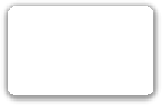 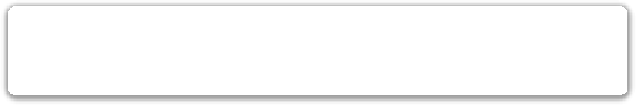 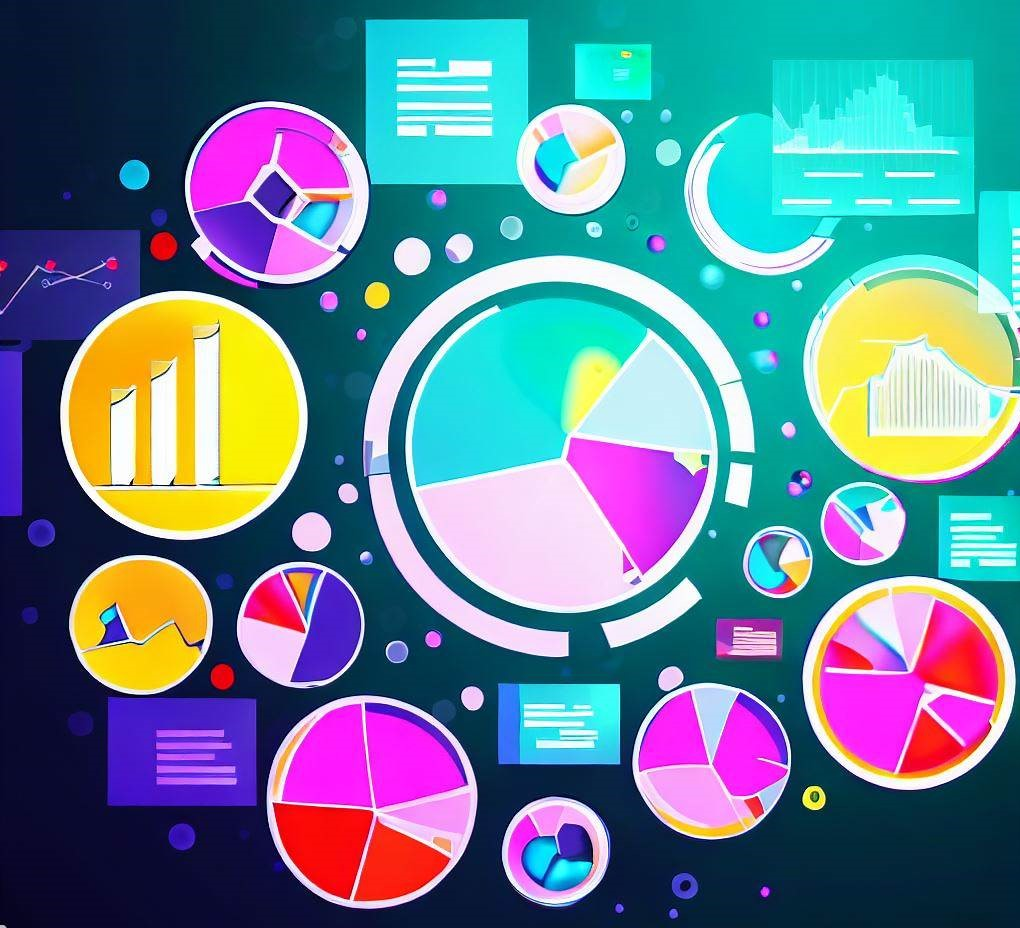 Fecha de
finalización
Fecha de inicio
Canales de divulgación
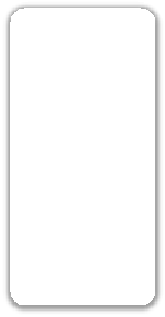 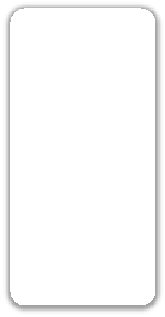 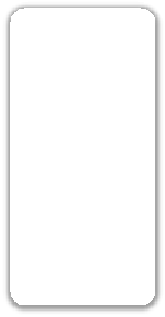 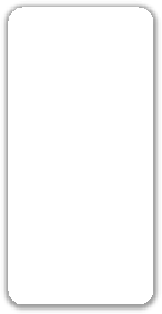 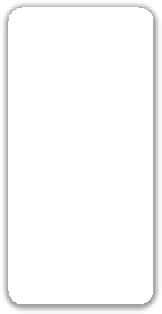 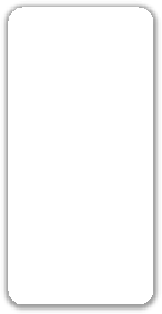 Redes sociales
Hashtag
#minjusticiatees  cucha2023
Facebook
Twitter
Aulas Virtuales Minjusticia
Sitio web  institucional
Correo
electrónico
Mailing
14 de Marzo de  2023
26 de Abril
2023
Intranet  institucional
Formulario de Microsoft Forms
Resultados y evidencias por fase
2. Convocatoria a grupos de interés
La campaña de convocatoria incluyó mensajes en redes sociales, invitación a foros de participación, correos electrónicos y formularios  virtuales que invitaron a la ciudadanía a apoyar la formulación del plan de participación, que compila las  acciones de diálogo del MinJusticia para garantizar el derecho fundamental de la ciudadanía a participar en  todas las fases de su gestión pública durante la vigencia 2023.
902
interacciones  de la ciudadanía
Alcance 32.864
vistas de la
campaña
Resultados y evidencias por fase
2. Convocatoria a grupos de interés
Intranet institucional
Sitio web institucional
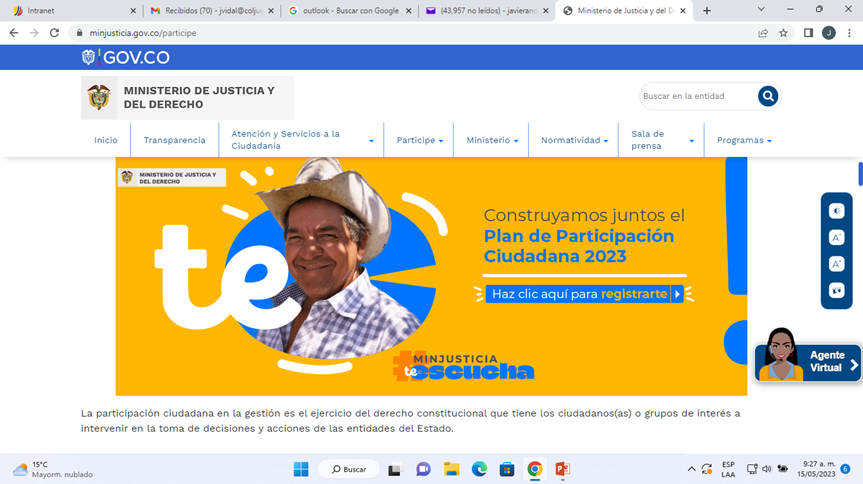 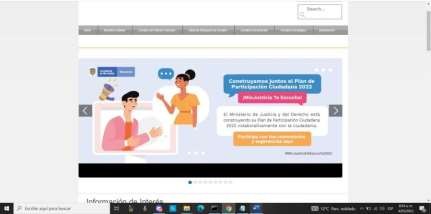 Resultados y evidencias por fase
2. Convocatoria a grupos de interés
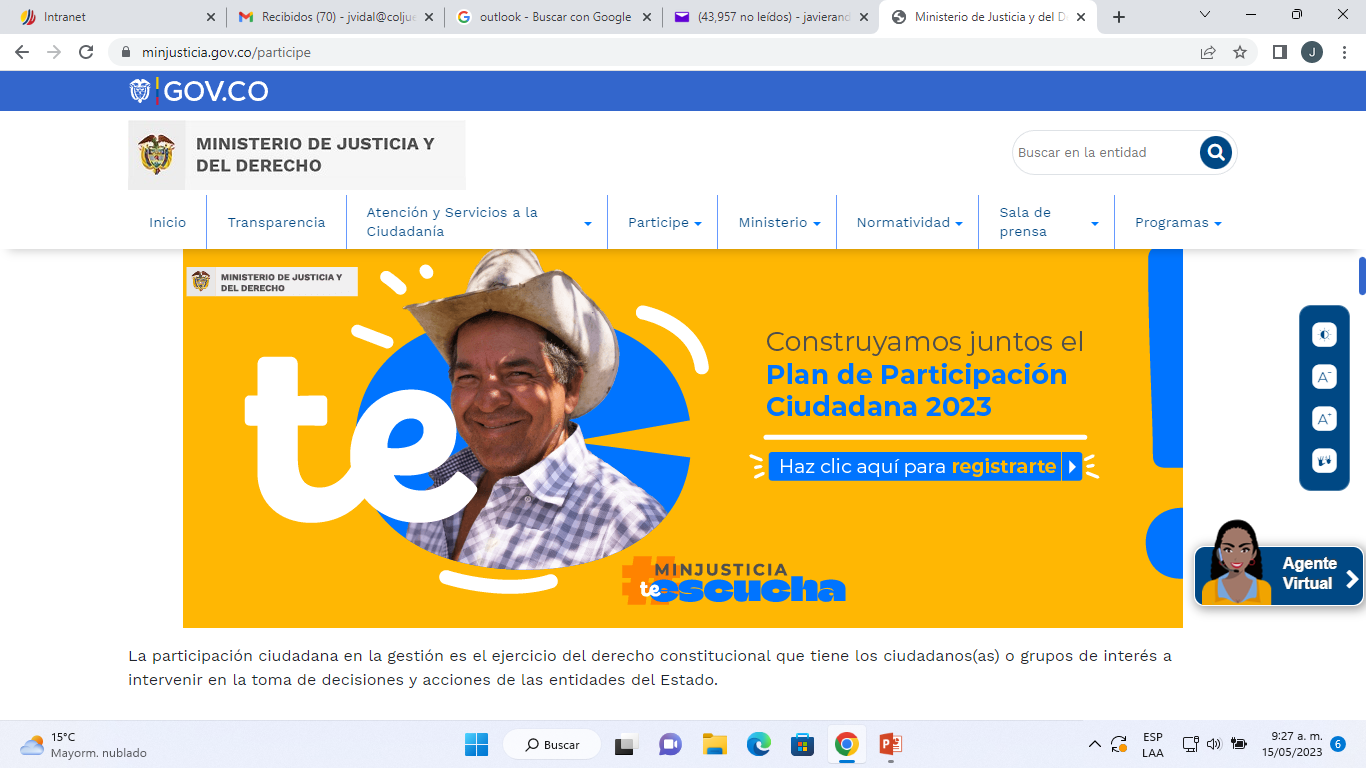 Sitio web institucional

https://www.minjusticia.gov.co/  participe/planeaci%C3%B3n-y-  presupuesto-participativo
Resultados y evidencias por fase
2. Convocatoria a grupos de interés
Facebook
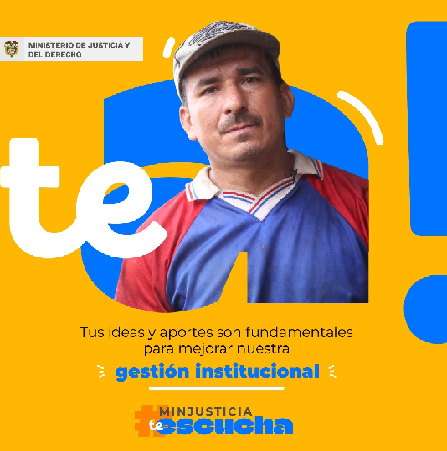 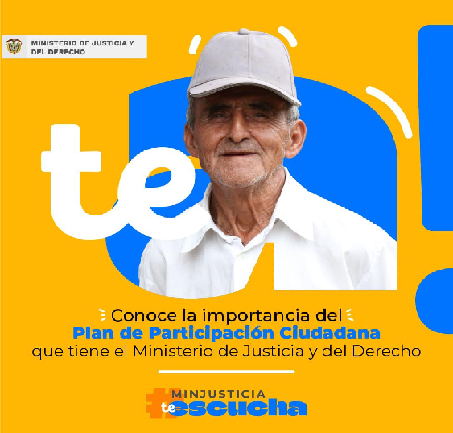 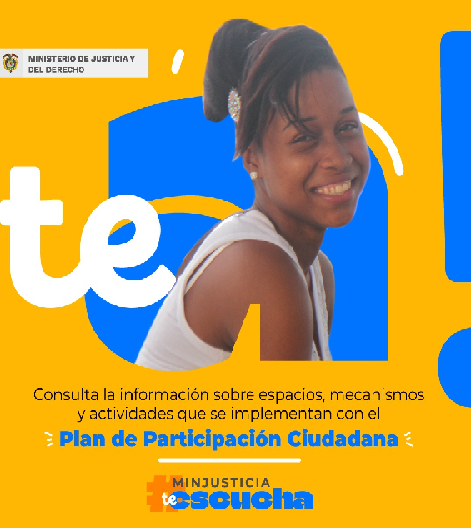 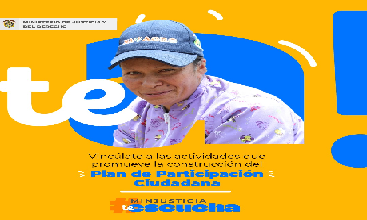 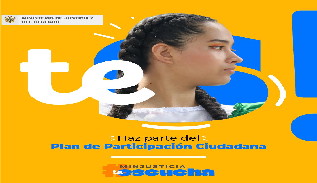 Contenidos con mejores resultados:Facebook: post con mayor alcance e interacción
2. Convocatoria a grupos de interés
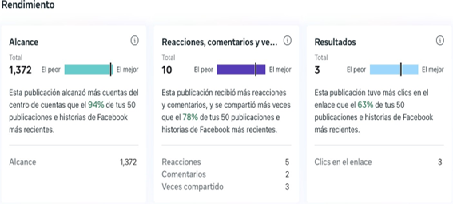 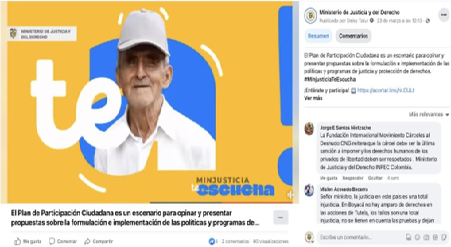 Resultados y evidencias por fase
2. Convocatoria a grupos de interés
Contenidos con mejores resultados:
Twitter: post con mayor alcance
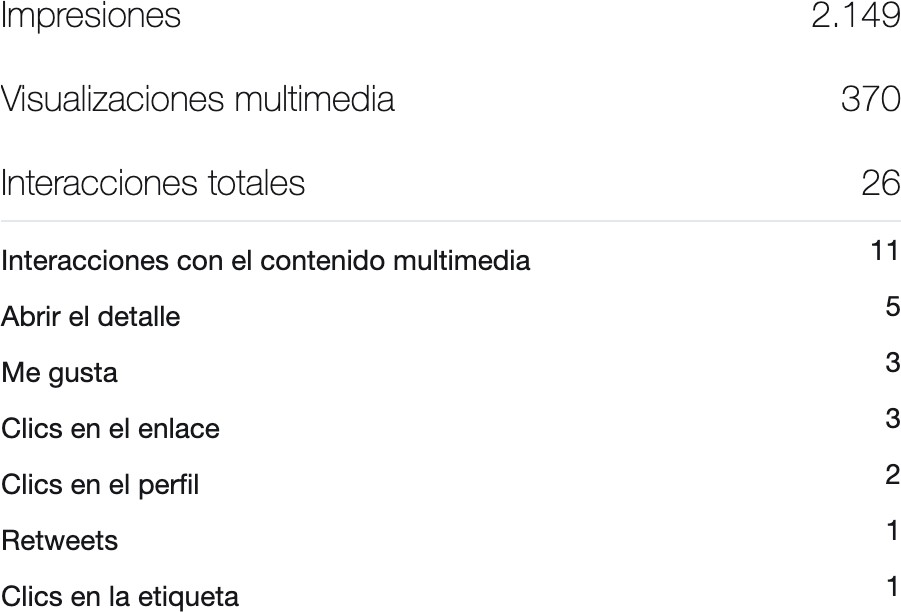 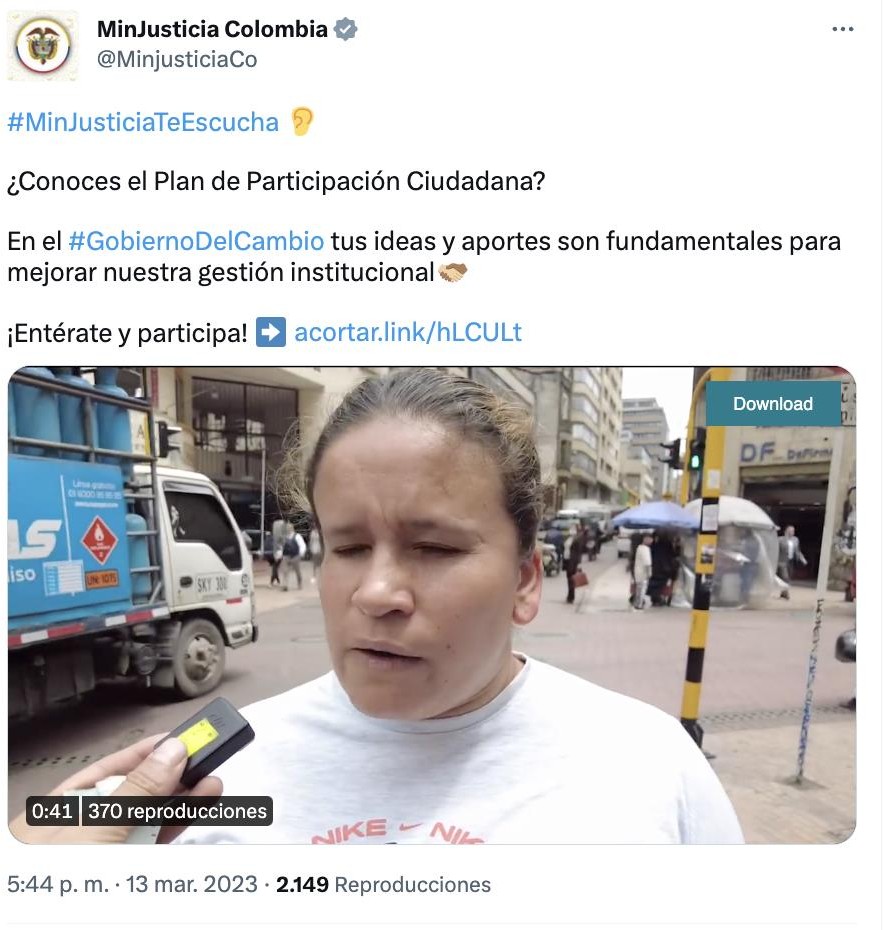 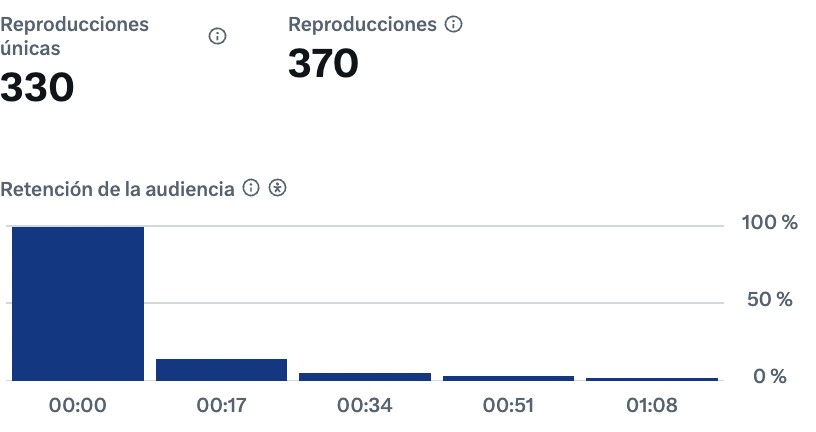 Resultados y evidencias por fase
2. Convocatoria a grupos de interés
Contenidos con mejores resultados:  Twitter: post con más interacciones totales
Twitter
https://twitter.com/minjusticiaco/status/1639658410038706179?s=48&t=l9LDKYupSb33QUrAnHpjlQ
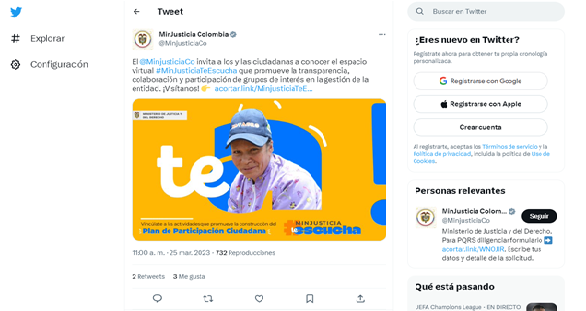 https://twitter.com/minjusticiaco/status/1638249056592863233?s=48&t=l9LDKYupSb33QUrAnHpjlQ
https://twitter.com/minjusticiaco/status/1643370522208612354?s=48&t=l9LDKYupSb33QUrAnHpjlQ
https://twitter.com/minjusticiaco/status/1637506222357192704?s=48&t=l9LDKYupSb33QUrAnHpjlQ
Resultados y evidencias por fase
2. Convocatoria a grupos de interés
Contenidos con mejores resultados:  Twitter: post con más interacciones totales
Twitter
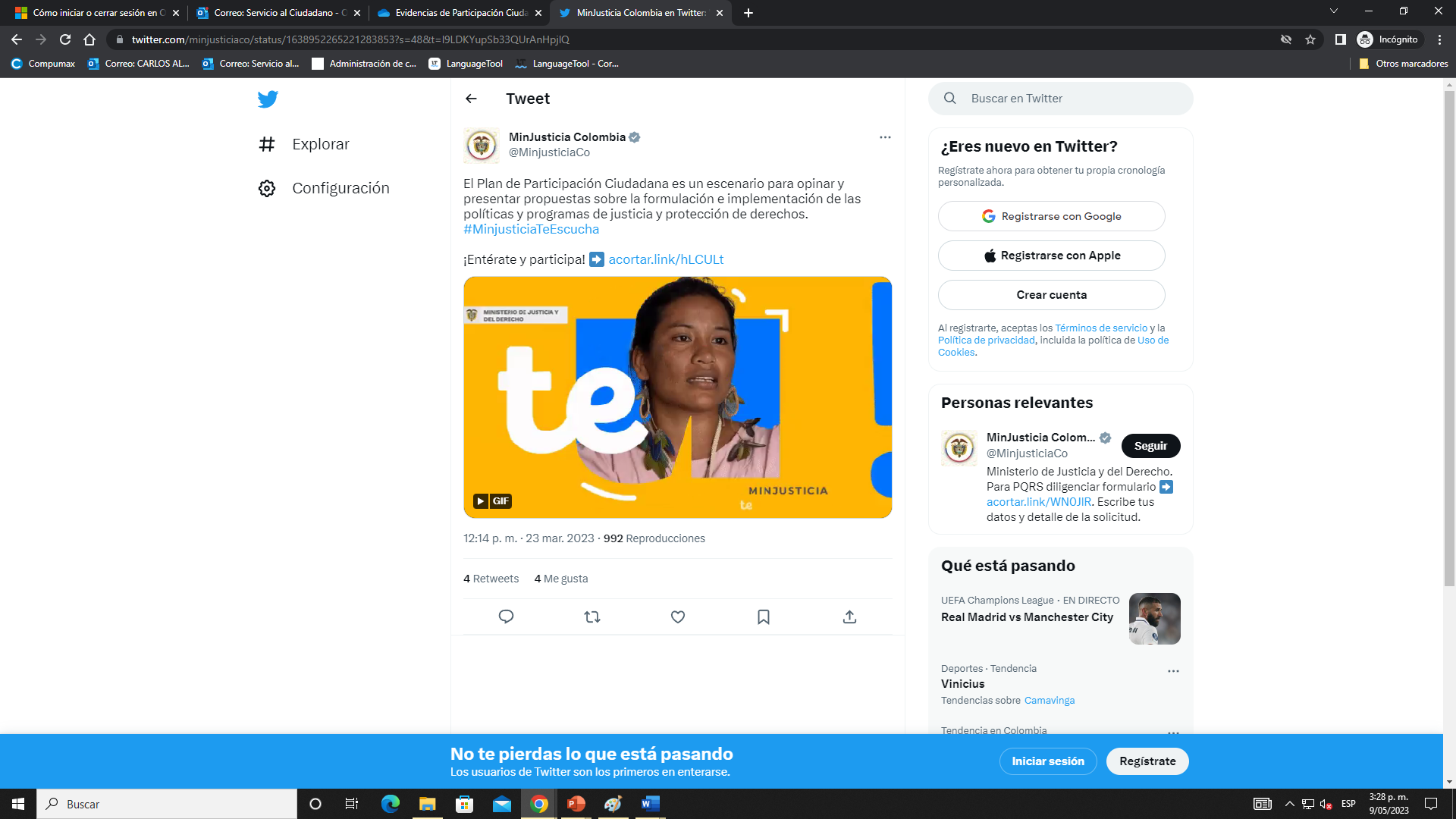 https://twitter.com/minjusticiaco/status/1638952265221283853?s=48&t=l9LDKYupSb33QUrAnHpjlQ
https://twitter.com/minjusticiaco/status/1635411464038273024?s=48&t=l9LDKYupSb33QUrAnHpjlQ
https://twitter.com/minjusticiaco/status/1636848893588561920?s=48&t=l9LDKYupSb33QUrAnHpjlQ
https://twitter.com/minjusticiaco/status/1641162407039971330?s=48&t=l9LDKYupSb33QUrAnHpjlQ
Resultados y evidencias por fase
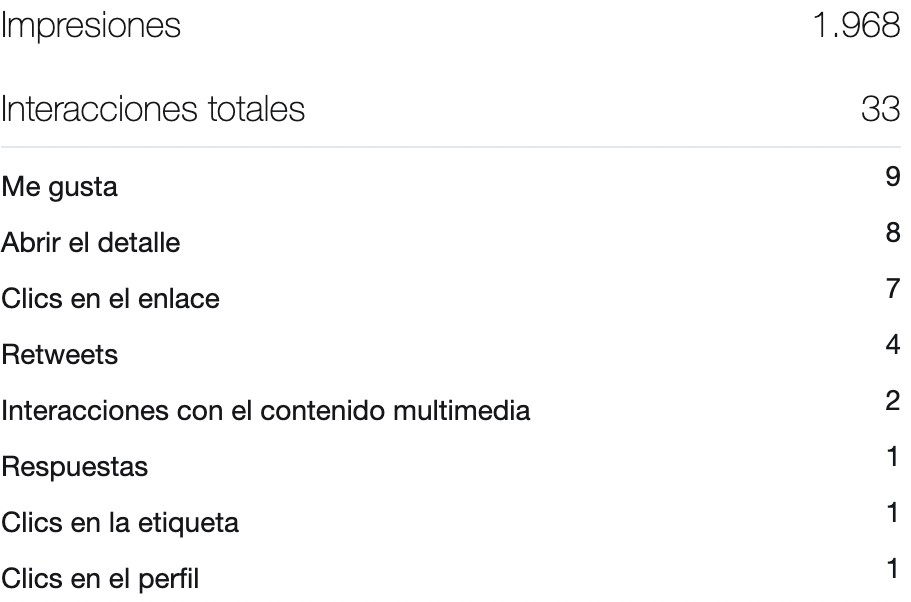 2. Convocatoria a grupos de interés
Contenidos con mejores resultados:  Twitter: post con más interacciones totales
Twitter
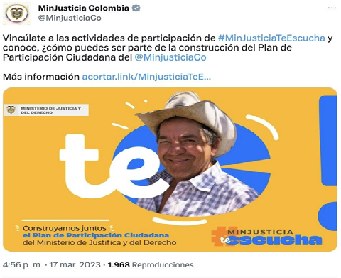 https://twitter.com/minjusticiaco/status/1636848893588561920?s=48&t=l9LDKYupSb33QUrAnHpjlQ
Resultados y evidencias por fase
2. Convocatoria a grupos de interés
Instagram
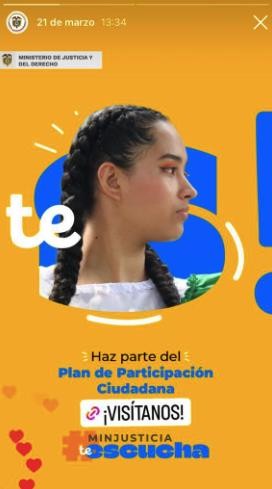 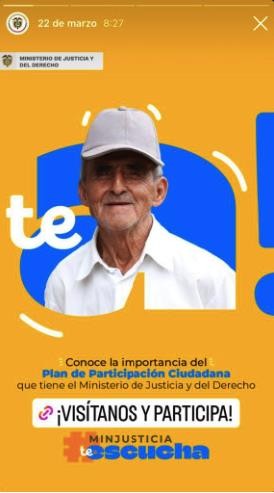 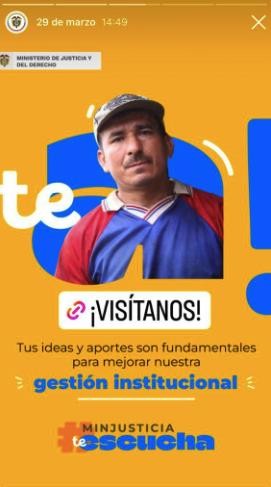 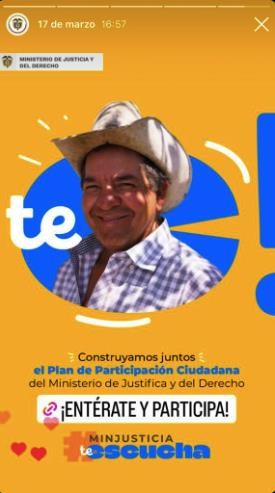 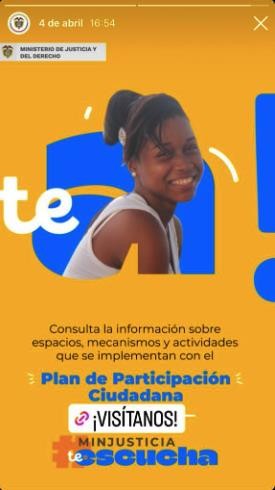 Resultados y evidencias por fase
2. Convocatoria a grupos de interés
Youtube
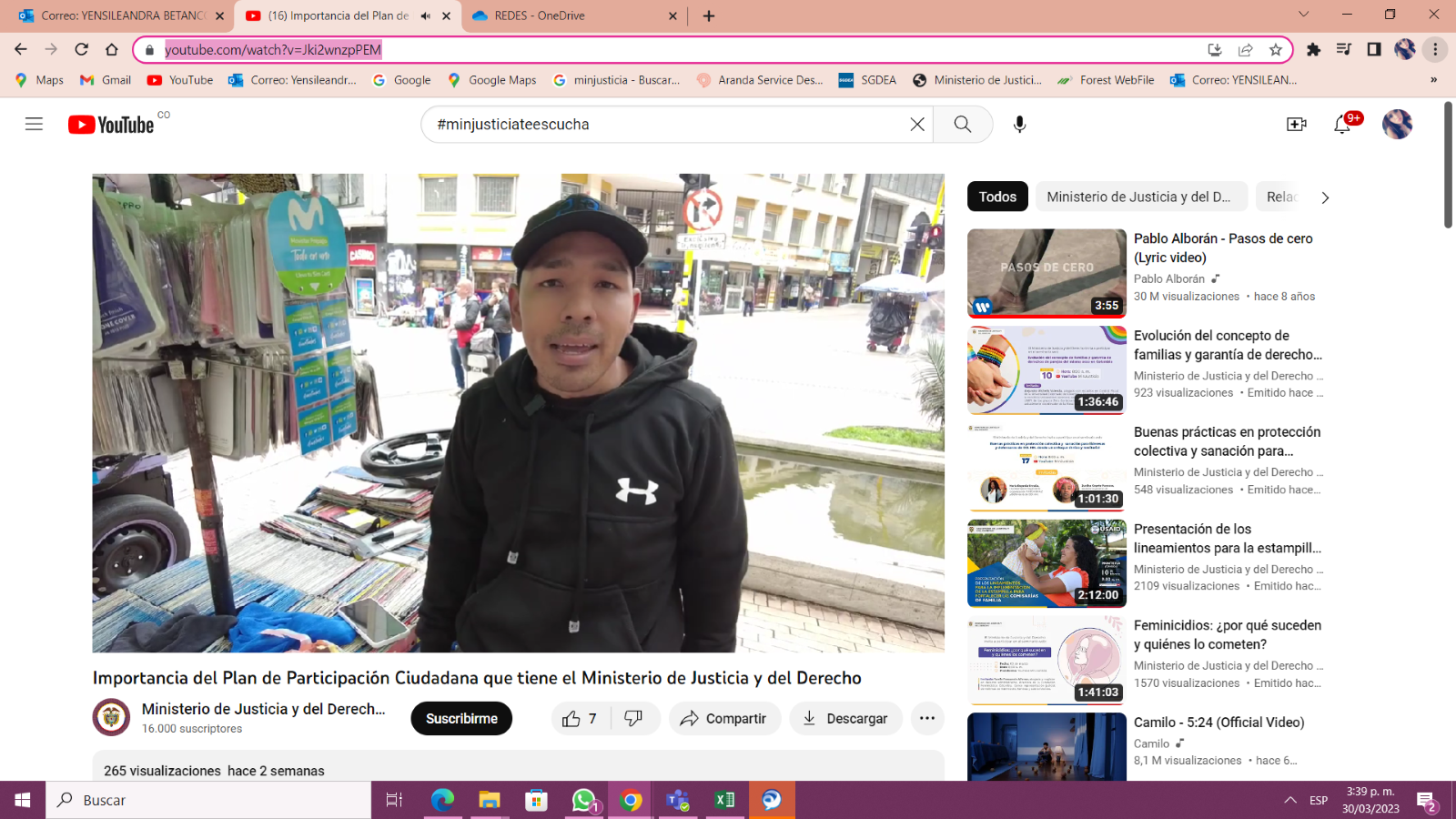 https://www.youtube.com/watch?v=Jki2wnzpPEM
Resultados y evidencias por fase
2. Convocatoria a grupos de interés
#MinjusticiaTeEscucha:
Todos los detalles de las 15 publicaciones
Clic aquí ➡ (Informe #MinjusticiaTeEscucha)
Resultados y evidencias por fase
Conclusiones Redes sociales.
La campaña rodó a través de Twitter y Facebook como redes principales y se
reforzó el mensaje con historias en Instagram
Las publicaciones se ejecutaron como piezas estáticas y video
El formato de video logró los mejores resultados en alcance
Para la siguiente etapa de la campaña se deberían implementar videos más  cortos con el objetivo de disminuir el abandono
Las galerías en Facebook e Instagram son un recurso para tener en cuenta
Se deben desarrollar videos en formato reel con participación de la gente para
publicar en plataformas como Instagram y TikTok
Resultados y evidencias por fase
3. Desarrollo del diálogo
Fecha de
finalización
Fecha de inicio
Canales de diálogo
A través de la campaña
#MinJusticiaTeEscucha203
los colombianos participaron, con sus  propuestas y comentarios, en la  construcción conjunta del Plan de  Participación Ciudadana – 2023
14 de marzo de
2023
26 de abril de
2023
Formulario virtual
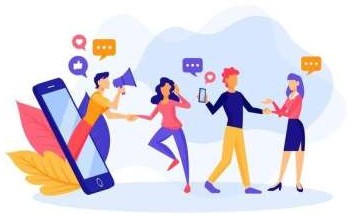 Redes sociales
Aulas Virtuales
Resultados y evidencias por fase
3. Desarrollo del diálogo
Por medio del espacio de participación desarrollado, el Ministerio buscó  promover una comunicación efectiva y de doble vía para la presentación de  propuestas sobre la incidencia ciudadana en el diagnóstico, la formulación,  gestión e implementación y control de las políticas, planes, programas y  proyectos del orden nacional en materia de justicia y protección de sus derechos.
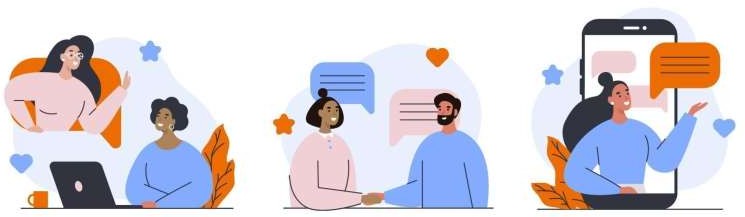 EALV
¡MinJusticiateescucha!
Resultados y evidencias por fase
3. Desarrollo del diálogo
Se recibió un total de 120  comentarios y aportes de los  grupos de interés.

El canal con mayor acogida fue el  formulario virtual, que fue enviado a través del Correo electrónico: dialoguemos@minjusticia.gov.co
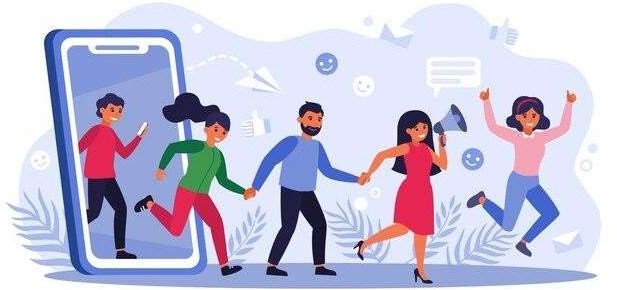 ¡MinJusticiateescucha!
3. Desarrollo del diálogo
Cantidad de  comentarios  y aportes  recibidos
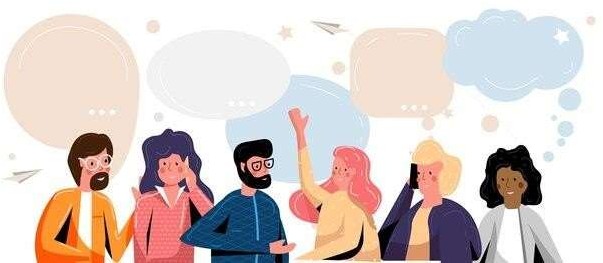 Presidencia de la República de Colombia
Resultados y evidencias por fase
3. Desarrollo del diálogo
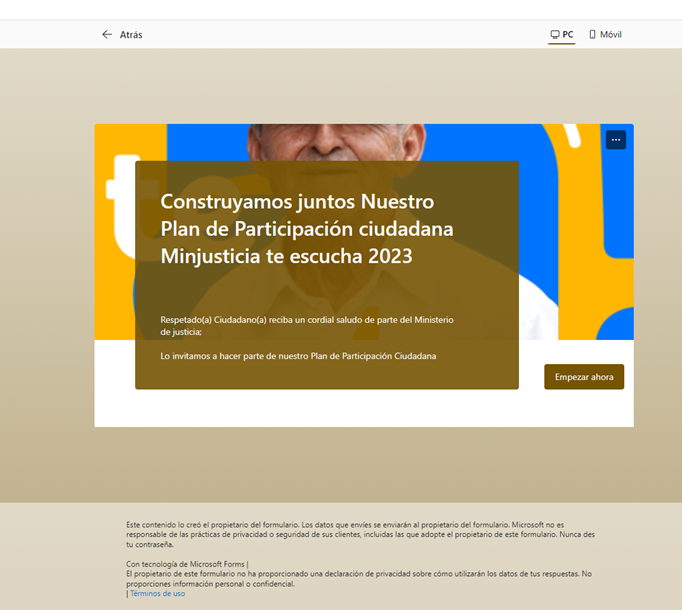 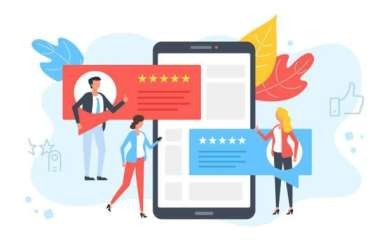 ¡MinJusticiateescucha!
Resultados y evidencias por fase
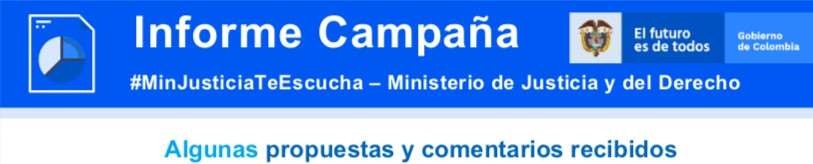 3. Desarrollo del diálogo
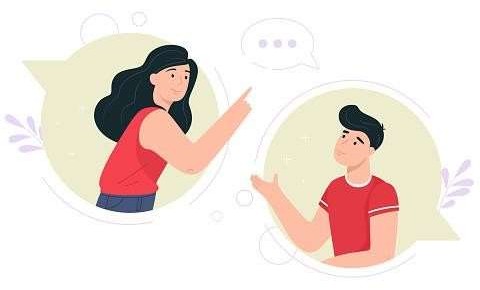 EALV
¡MinJusticiateescucha!
Resultados y evidencias por fase
3. Desarrollo del diálogo
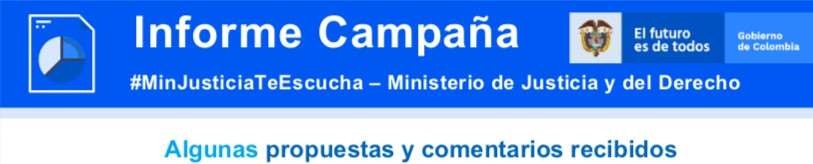 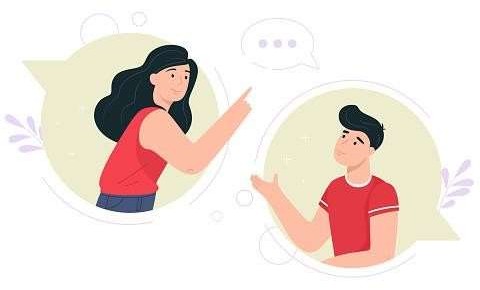 EALV
¡MinJusticiateescucha!
Resultados y evidencias por fase
3. Desarrollo del diálogo
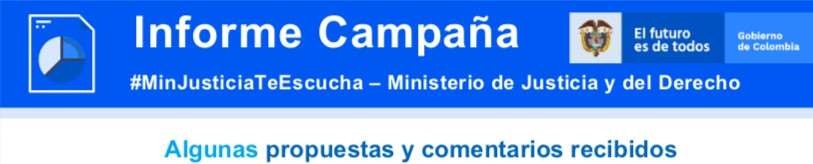 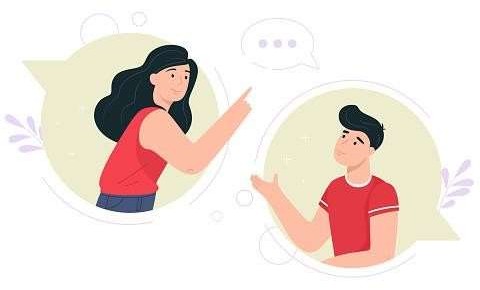 EALV
Resultados y evidencias por fase
¡MinJusticiateescucha!
3. Desarrollo del diálogo
Cuéntanos tus propuestas sobre la  construcción colaborativa del Plan  de Participación Ciudadana - 2023
¡MinJusticia te escucha!
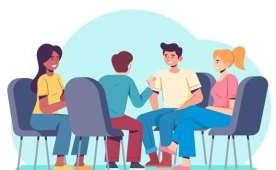 EALV
Resultados y evidencias por fase
¡MinJusticiateescucha!
3. Desarrollo del diálogo
Cuéntanos tus  propuestas sobre la  construcción colaborativa  del Plan de Participación  Ciudadana - 2023
¡MinJusticia te escucha!
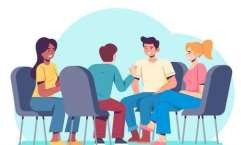 EALV
Resultados y evidencias por fase
¡MinJusticiateescucha!
3. Desarrollo del diálogo
Cuéntanos tus  propuestas sobre la  construcción colaborativa  del Plan de Participación  Ciudadana - 2023
¡MinJusticia te escucha!
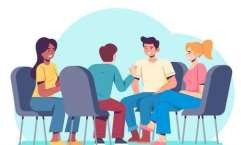 EALV
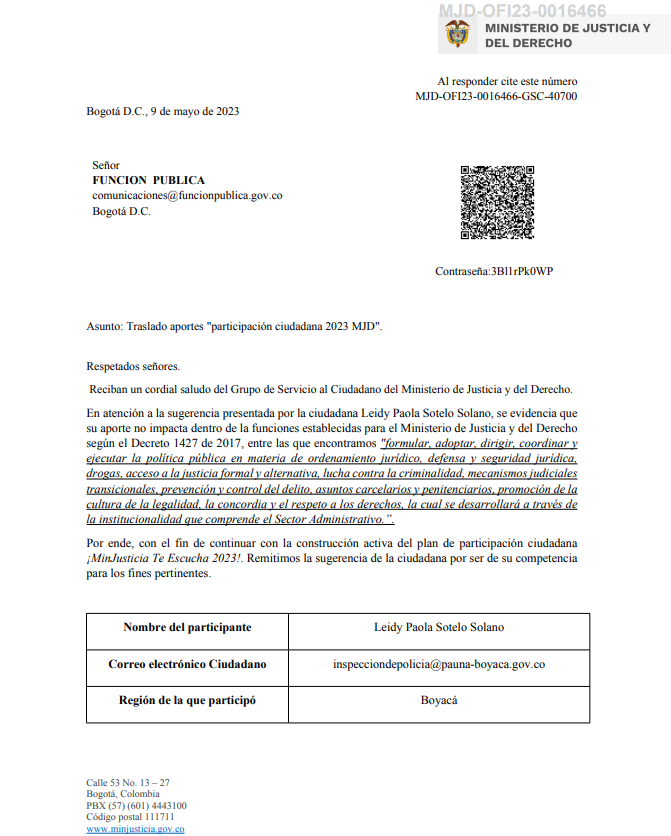 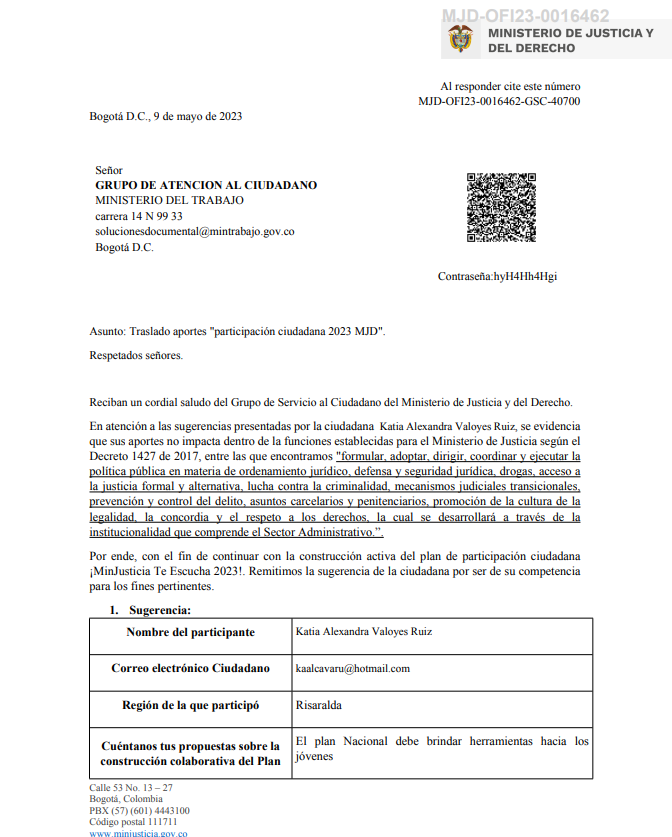 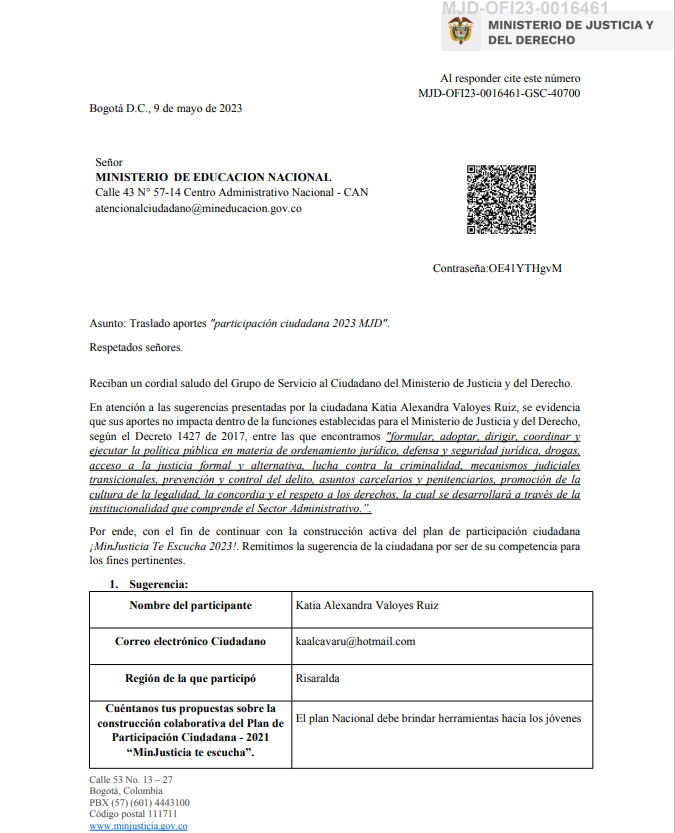 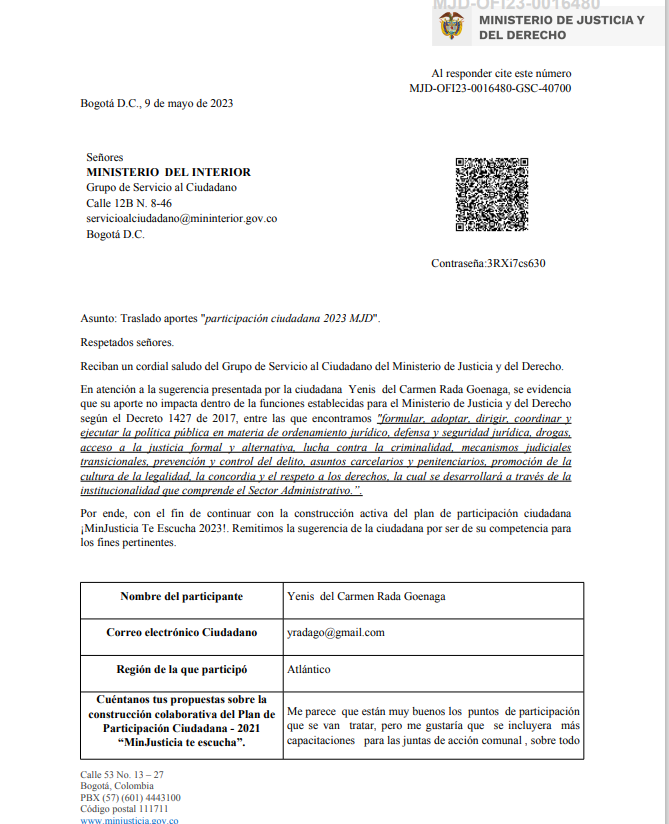 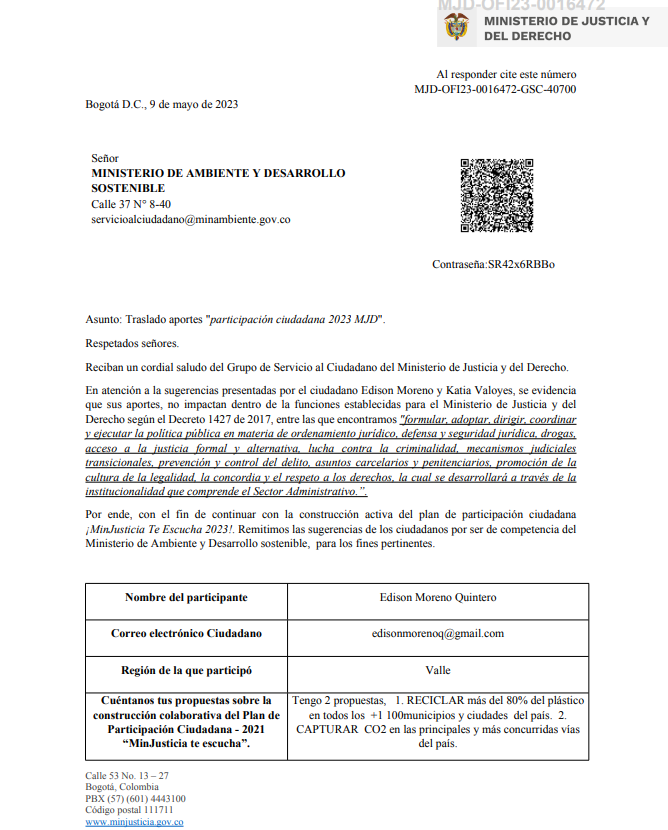 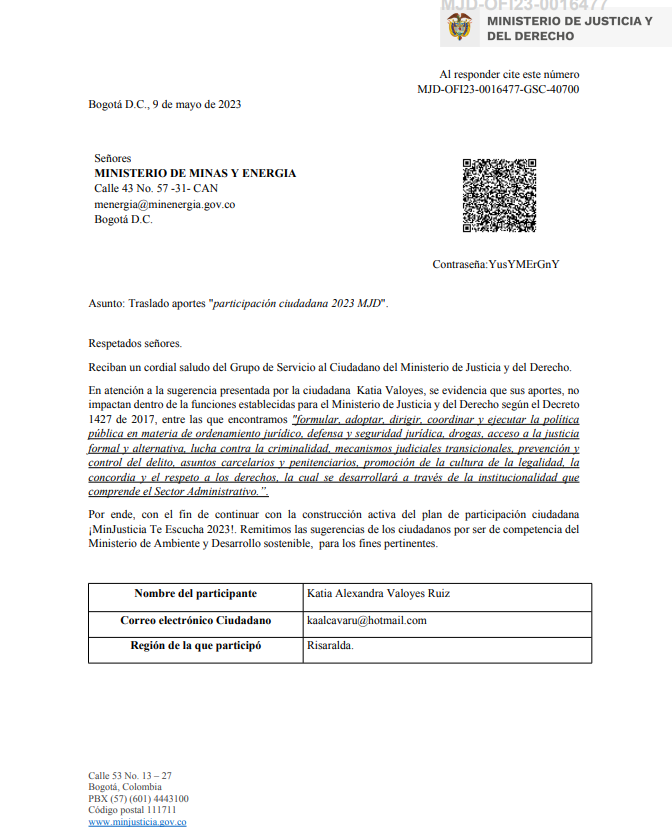 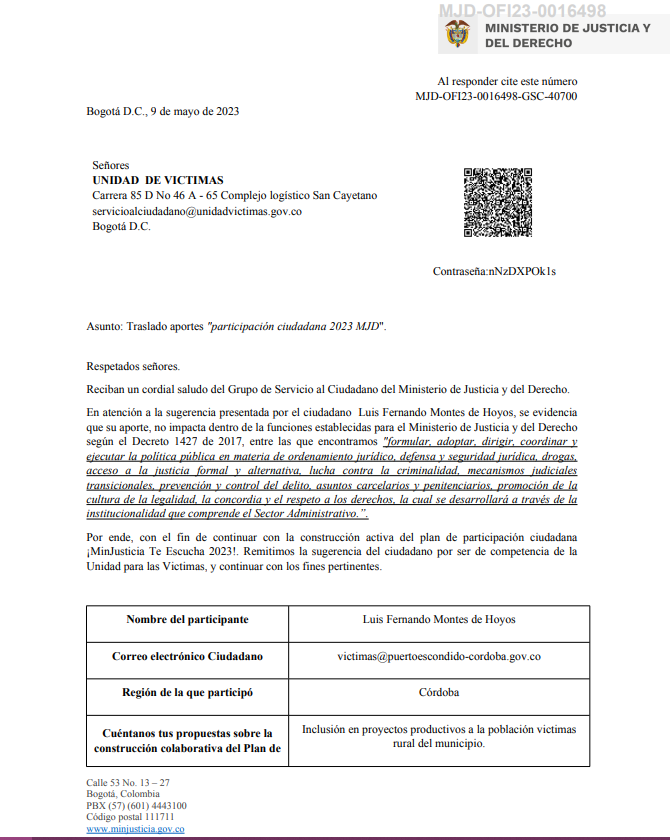 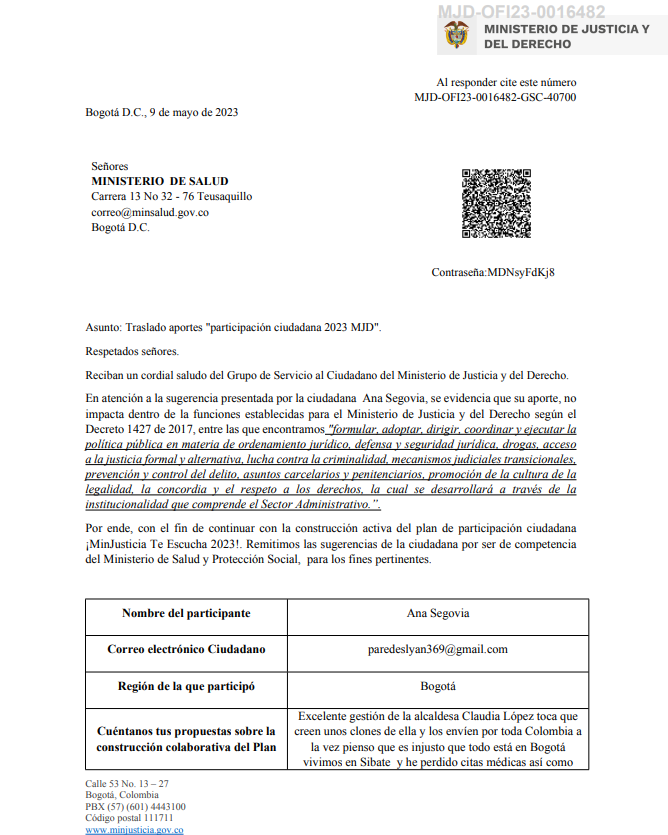 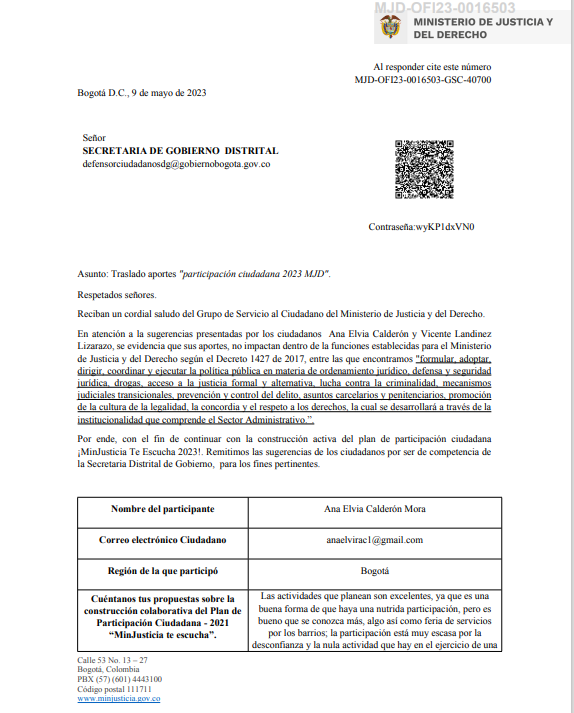 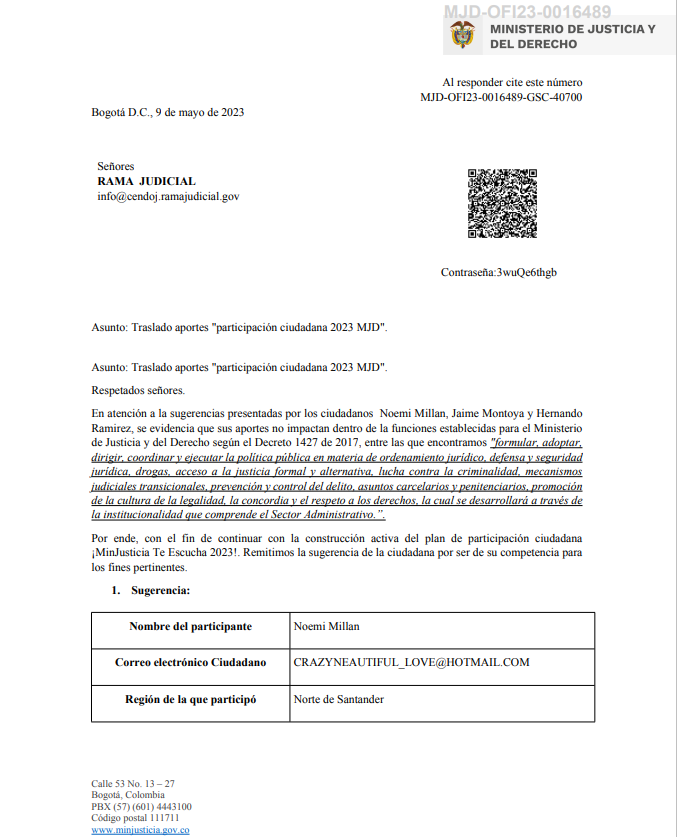 Resultados y evidencias por fase
¡MinJusticiateescucha!
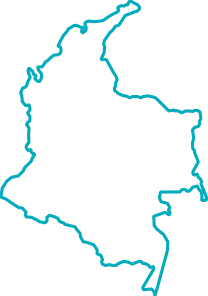 Participación por Departamento
14%
2%
5%
4%
5%
Contamos con la  participación de  ciudadanos de  29
Departamentos y el D.C.
3%
3%
2%
4%
2%
3%
5%
2%
2%
4%
20%
4%
11%
EALV
¡MinJusticiateescucha!
Resultados y evidencias por fase
Género de los ciudadanos participantes
¿Sexo al cual pertenece?
Identidad de genero
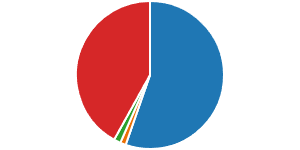 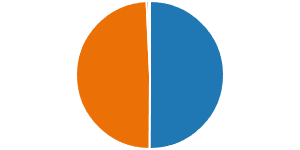 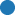 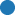 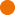 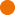 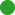 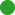 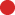 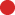 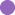 EALV
¡MinJusticiateescucha!
Resultados y evidencias por fase
Rango de edad de los ciudadanos
participantes
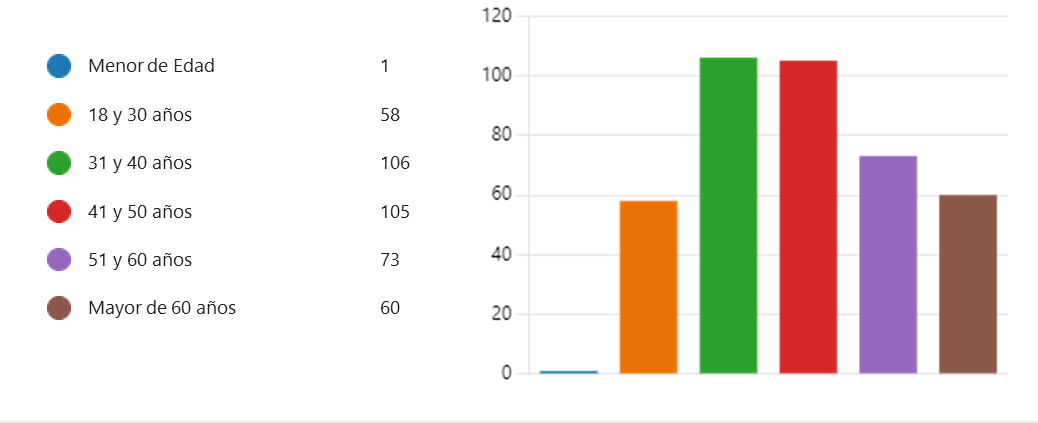 EALV
¡MinJusticiateescucha!
Resultados y evidencias por fase
Autoreconocimiento de  pertenecía étnica de los  ciudadanos participantes
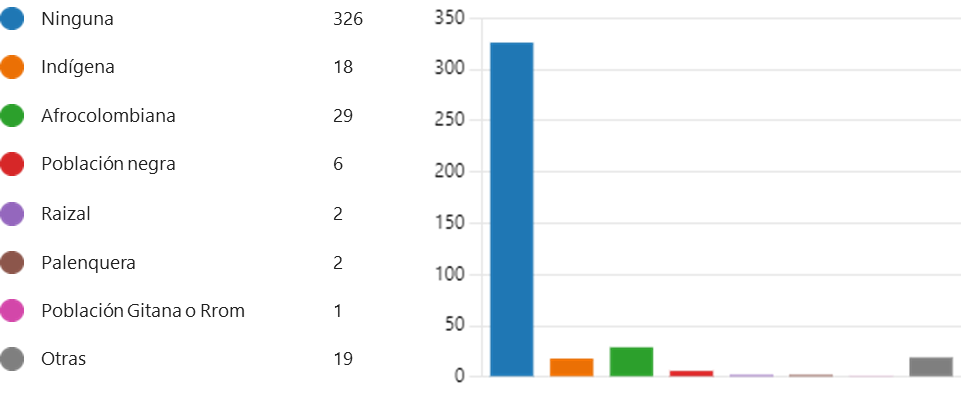 EALV
¡MinJusticiateescucha!
Resultados y evidencias por fase
Poblaciones en condición de discapacidad
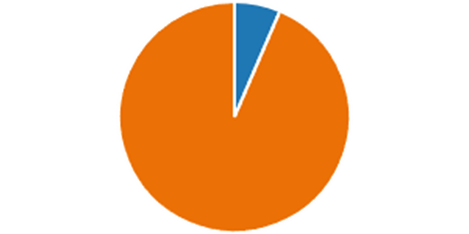 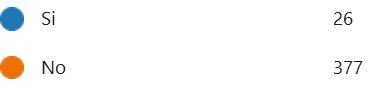 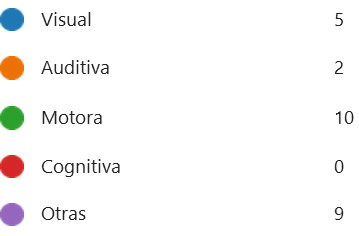 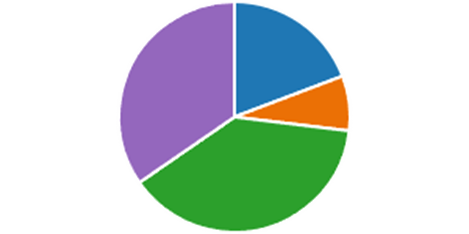 EALV
Presidencia de la República de Colombia
¡MinJusticiateescucha!
Resultados y evidencias por fase
4. Publicación de resultados
Fecha de inicio
12 de mayo de 2023
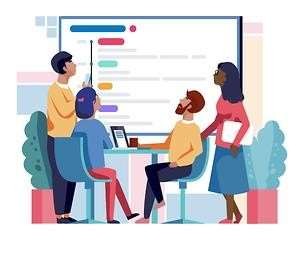 Redes sociales
Página web MinJusticia
Canales de publicación
Intranet Minjusticia
Correo electrónico
EALV
Resultados y evidencias por fase
4. Publicación de resultados
Portales Minjusticia
https://www.minjusticia.gov.co/servicio-ciudadano/Paginas/Informes-de-resultados.aspx
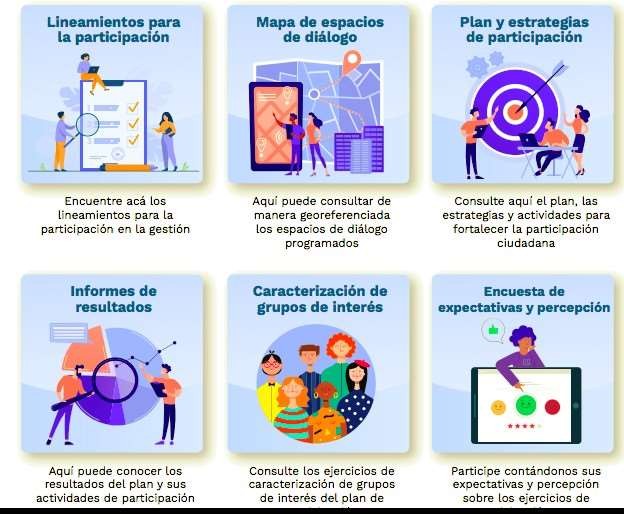 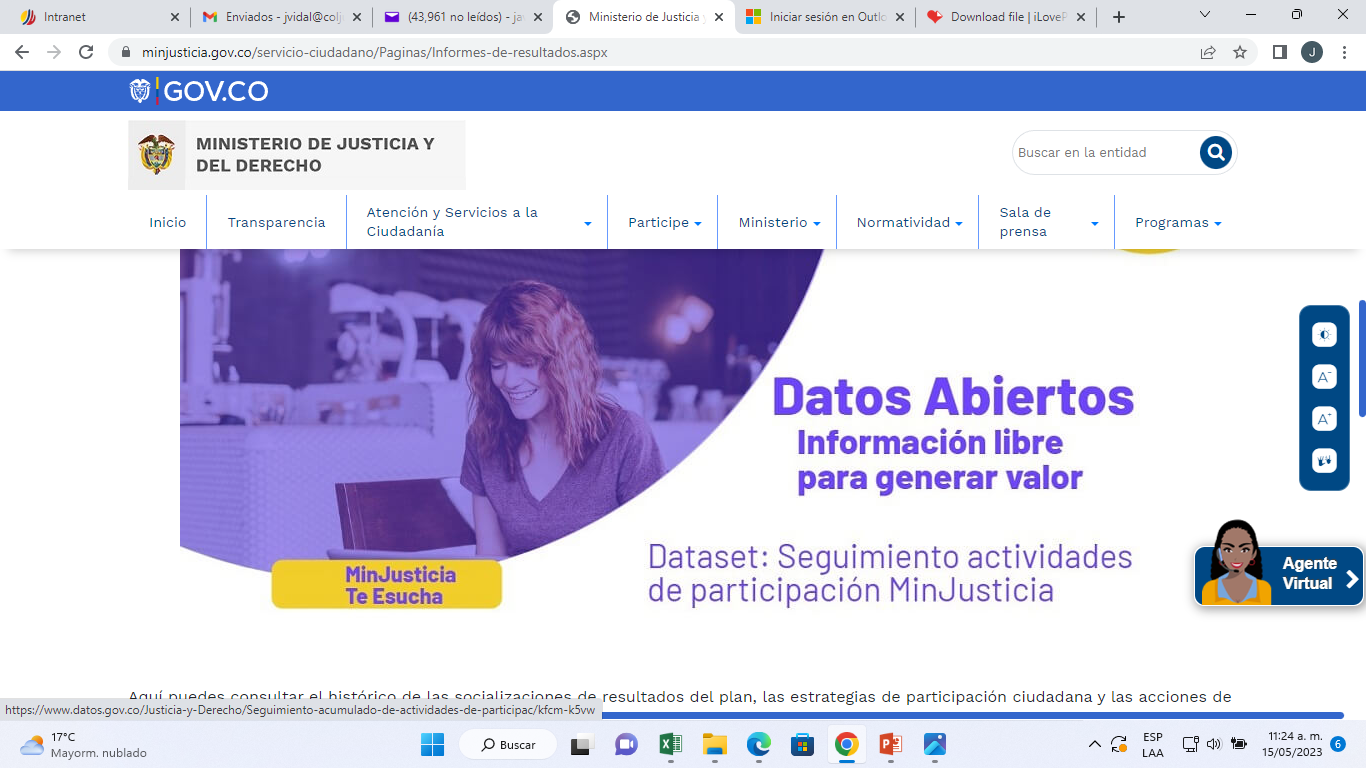 EALV
¡MinJusticiateescucha!
Resultados y evidencias por fase
5. Respuestas a la ciudadanía y seguimiento a compromisos
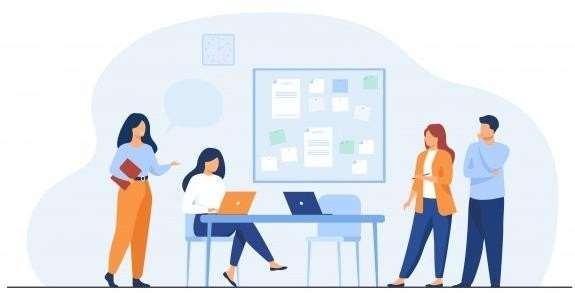 Se emitieron respuestas para el 100 % de los  comentarios recibidos de la ciudadanía
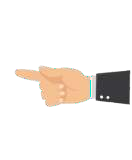 Para conocer el detalle de las respuestas y seguimiento a compromisos  Consulta el anexo de este informe en:  https://www.minjusticia.gov.co/servicio-ciudadano/Paginas/Informes-de-resultados.aspx
EALV
¡MinJusticiateescucha!
Resultados y evidencias por fase
5. Respuestas a la ciudadanía y seguimiento a compromisos
Compromisos  derivados del diálogo
Identificar las competencias, las dependencias del Minjusticia o entidades estatales, asociadas a las propuestas del grupo de interés.
Socializar	a	las	dependencias	asociadas	las  propuestas recibidas. 
Ajustar y/o fortalecer el proyecto de plan de  participación ciudadana (en consulta) teniendo  en cuenta las propuestas y sugerencias  recibidas.
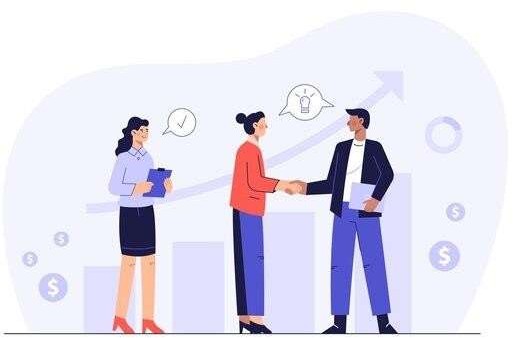 EALV
Recomendaciones
Otras recomendaciones a tener en cuenta para el desarrollo del plan 2023
Fortalecer el uso de lenguaje claro en la información que se entregue en el desarrollo de las actividades de diálogo.
Socializar a los grupos de valor que va a convocar al proceso de participación, la información que considere necesaria  para prepararse.

Dar las herramientas de información y diálogo a los ciudadanos. Para ello es importante que cada actividad de  participación que desarrolle la Entidad atienda a la caracterización de grupos de interés y las particularidades del territorio  hacia el cual se dirija.

Es importante continuar con el aprovechamiento de las TIC para el desarrollo de los espacios de diálogo.

Es necesario realizar una mayor divulgación y pedagogía de la oferta institucional del Ministerio, para evitar falsas  expectativas sobre los productos y servicios ofrecidos.
EALV